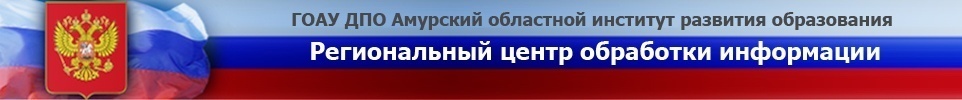 Особенности технической подготовки аудиторий к КЕГЭ и его проведения








2 октября 2012 года
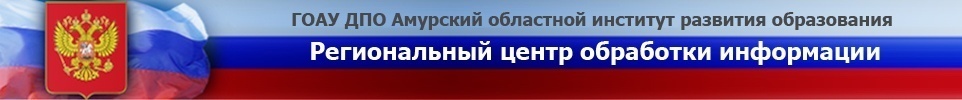 Техническая подготовка аудитории к ЕГЭ
Настройка локальной сети: отключение выхода в интернет и доступа к сетевым ресурсам;
Настройка рабочих станций: запрет доступа на рабочих станциях участников к стороннему ПО (не используемому для сдачи экзамена);
Установка и настройка ПК КЕГЭ;
Установка и настройка ПО, используемого для сдачи экзамена: среду программирования, редакторы;
Проверка работоспособности всех рабочих станций и ПК КЕГЭ.
(За день до экзамена)
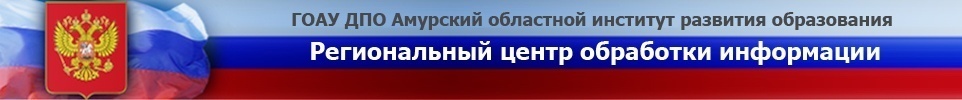 Архитектура КЕГЭ в ППЭ
Сервер аудитории: АРМ «Администратор ПК КЕГЭ»
	Назначение: Настройка ПК КЕГЭ, импорт исходных данных, экспорт результатов КЕГЭ;
Рабочая станция организатора: АРМ «Организатор в аудитории»
	Назначение: печать КИМ, мониторинг хода сдачи экзамена, печать бланков участников КЕГЭ, отметка неявки участников и др.;
Рабочая станция участника: АРМ «Участник КЕГЭ»;
	Назначение: ввод ответов на задания КИМ и загрузка ответов в виде файлов с текстами программ.
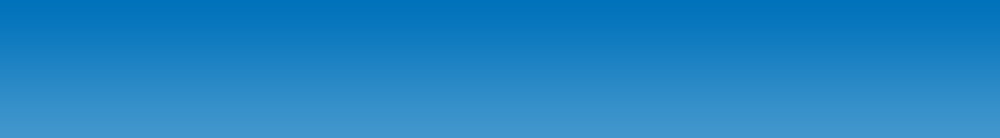 Установка и настройка ПК КЕГЭ
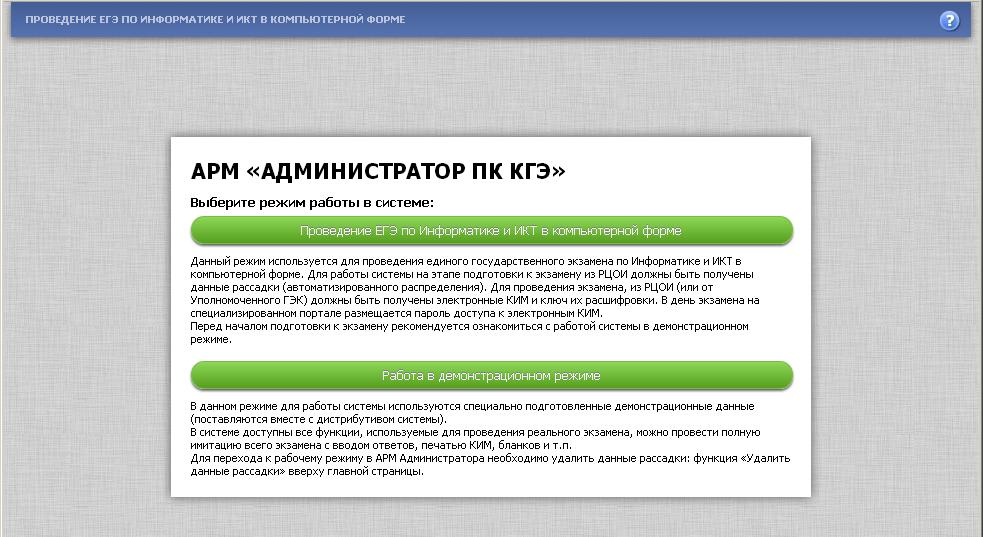 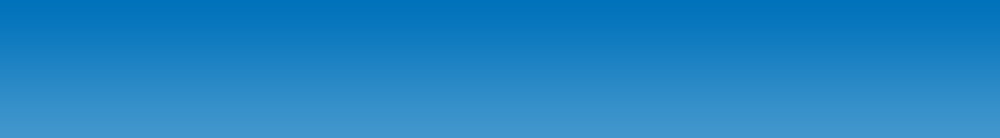 4
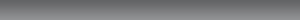 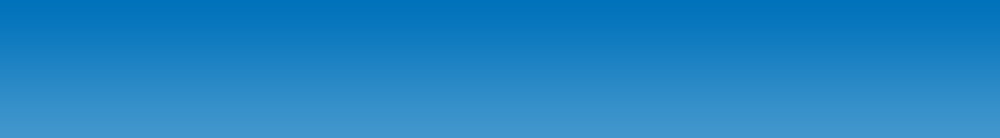 Загрузка исходных данных
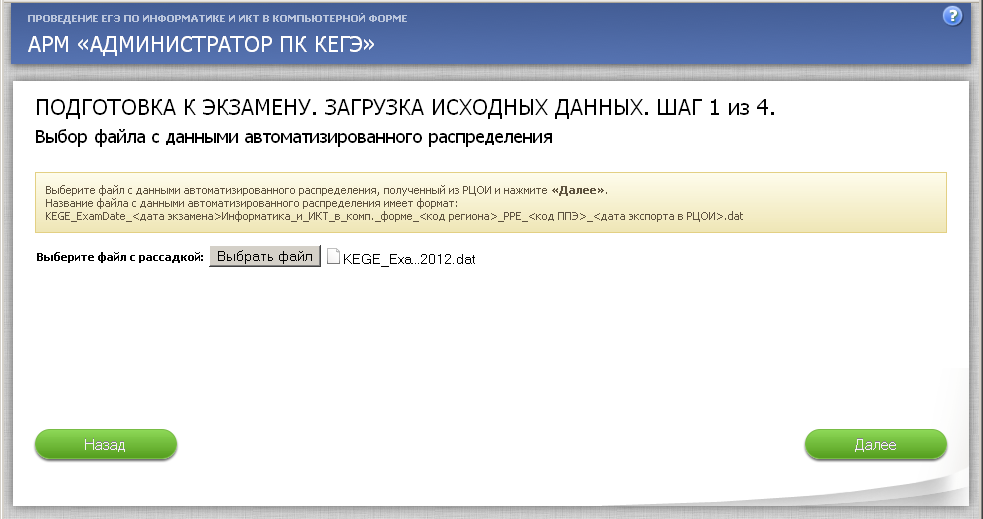 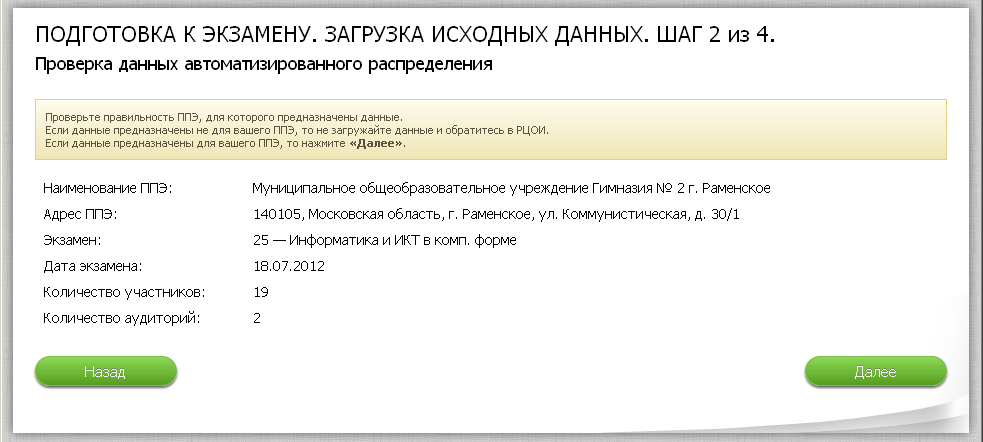 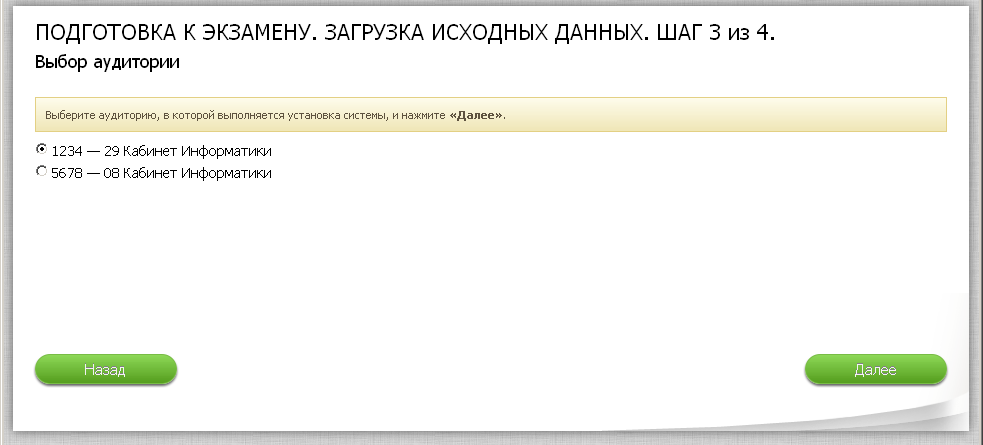 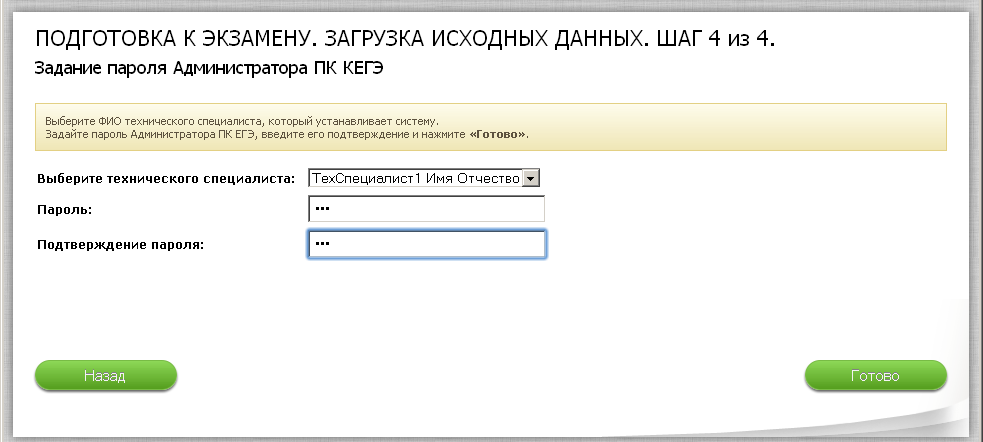 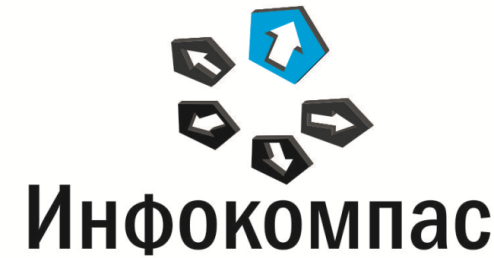 5
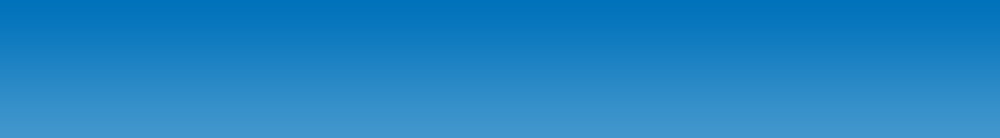 5
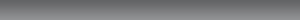 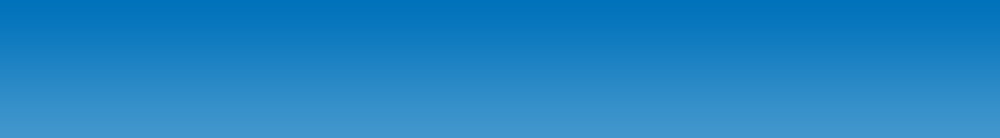 Главная страница АРМ Администратора
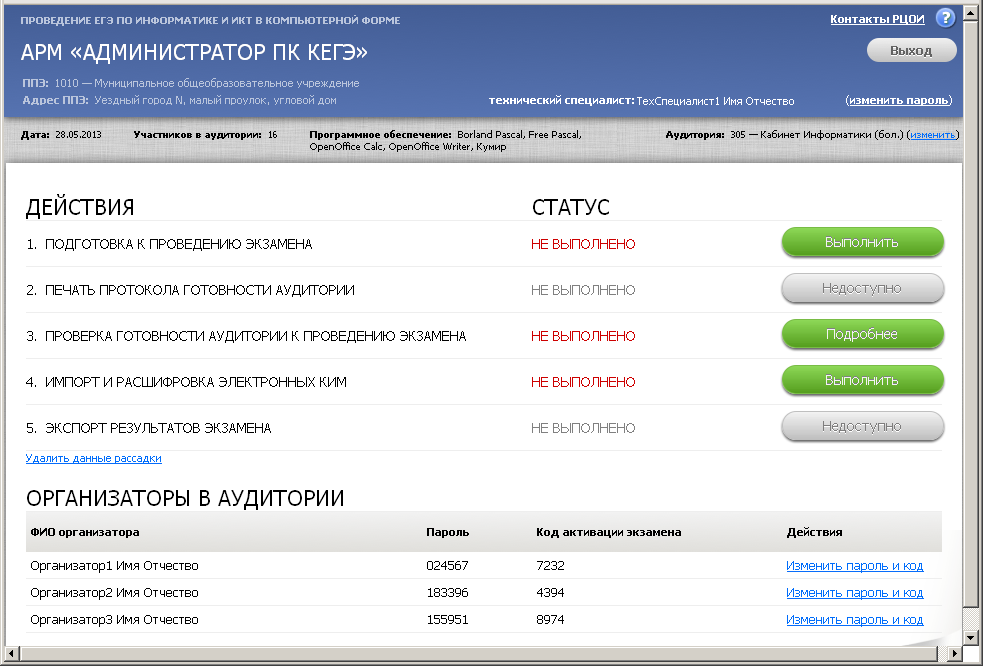 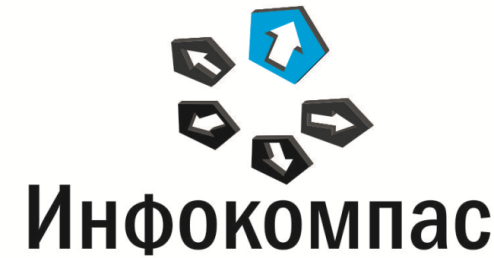 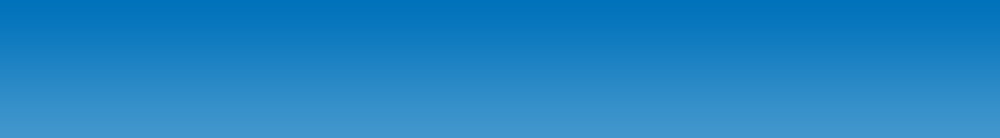 6
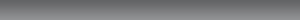 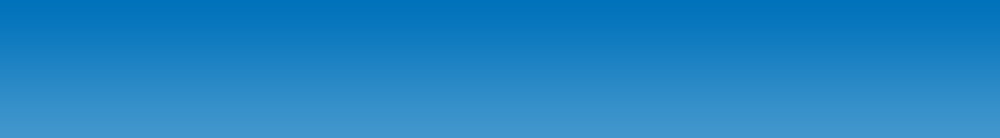 Подготовка к проведению экзамена
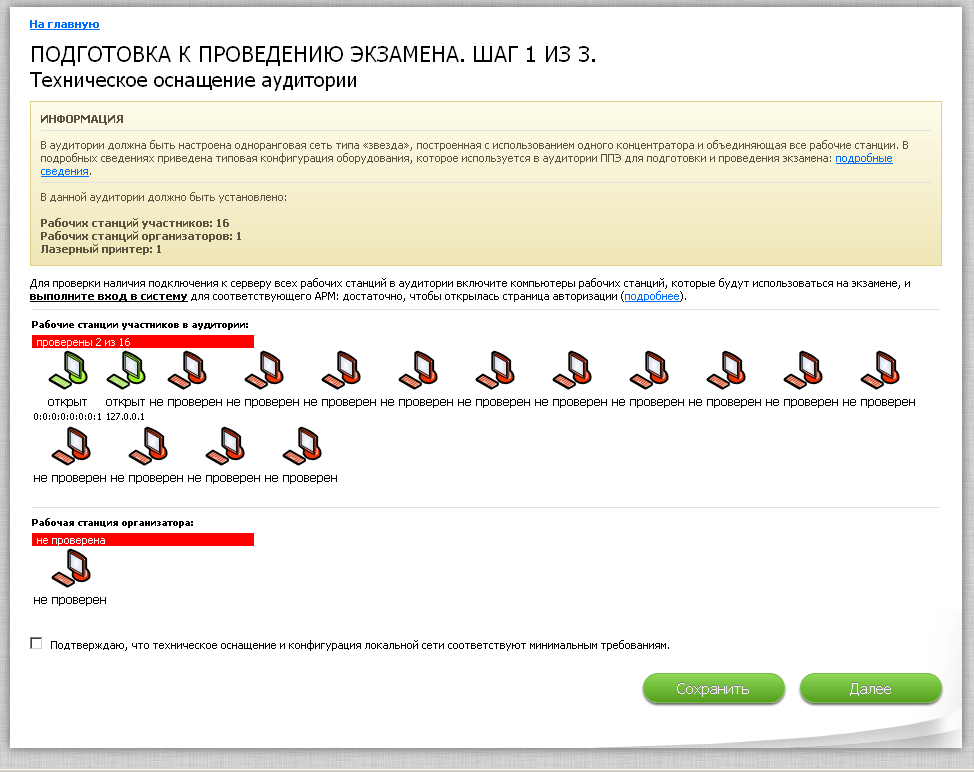 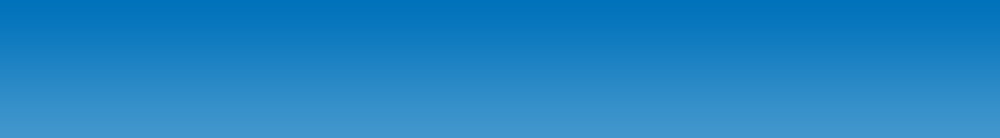 7
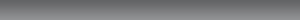 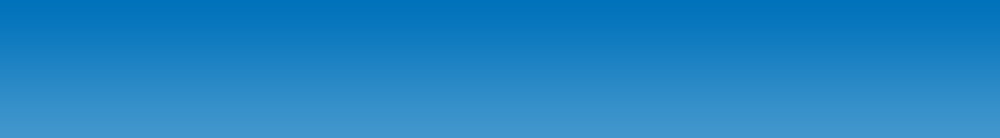 Подготовка к проведению экзамена
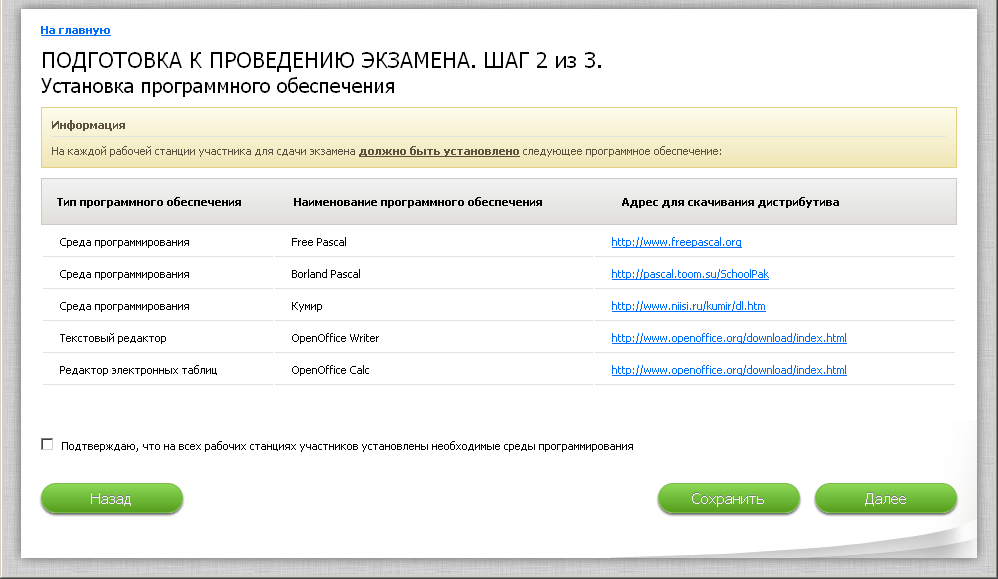 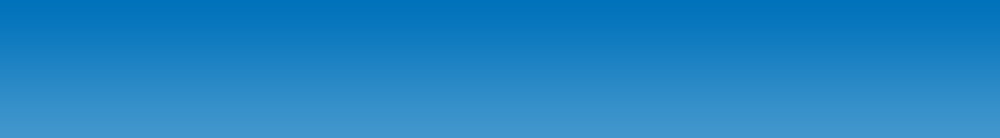 8
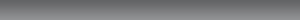 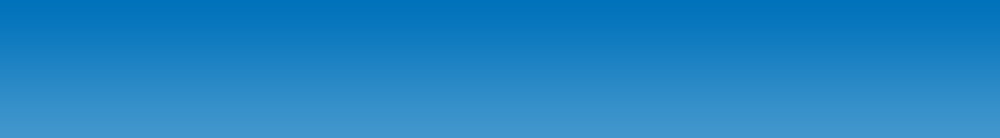 Подготовка к проведению экзамена
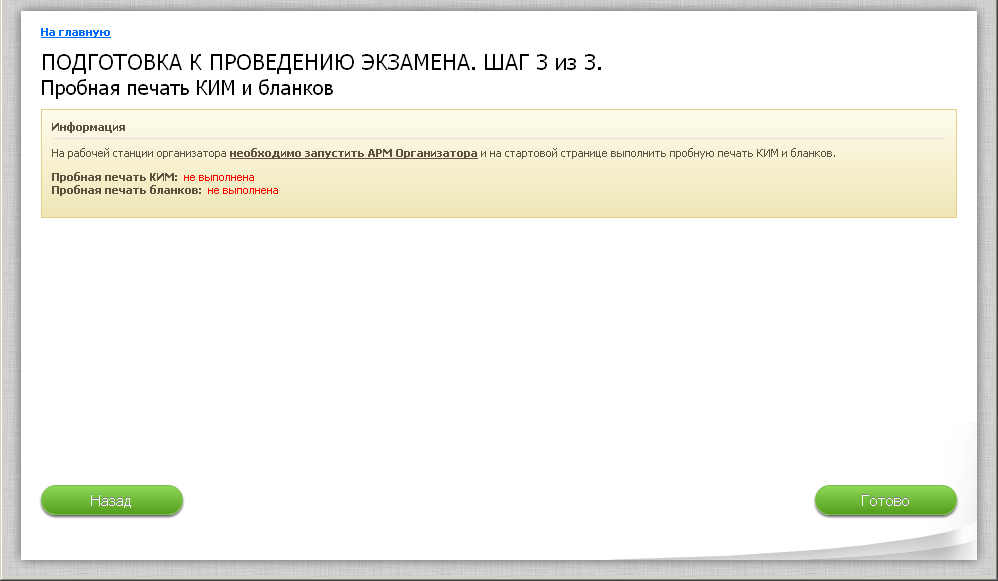 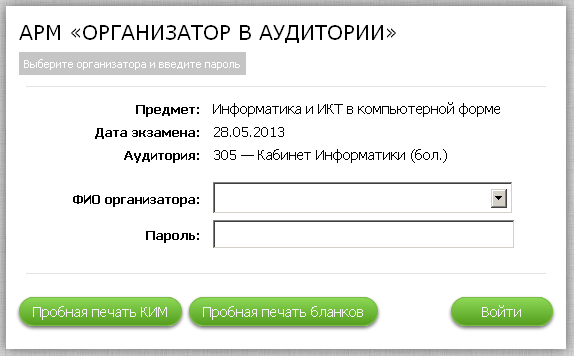 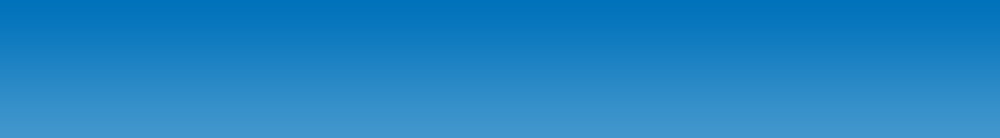 9
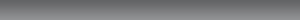 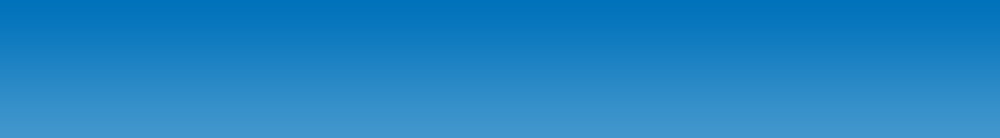 Печать протокола готовности аудитории
За день до экзамена в каждой аудитории:
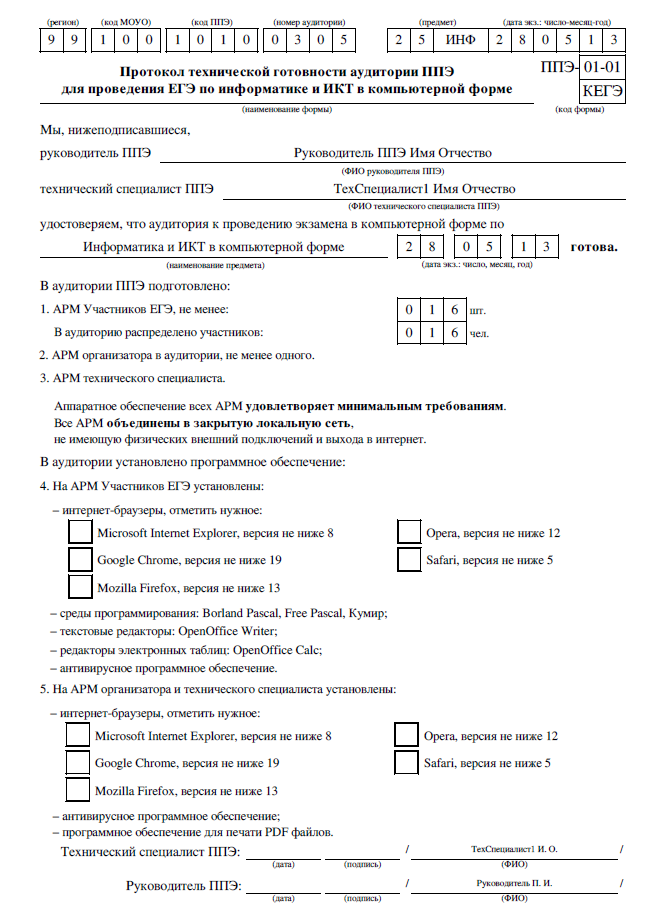 Должен быть установлен ПК КЕГЭ;

Должна быть проверена работоспособность всех рабочих станций;

Должны быть выполнены мероприятия по обеспечению информационной безопасности: отключён доступ в интернет и к сетевым ресурсам, на рабочих станциях участников  запрещён доступ к стороннему ПО (не используемому для сдачи экзамена);

Должна быть проверена работоспособность  ПО, используемого для сдачи экзамена: среды программирования, редакторы.
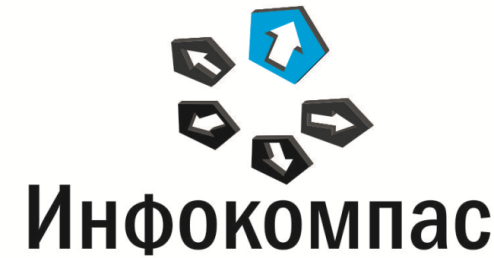 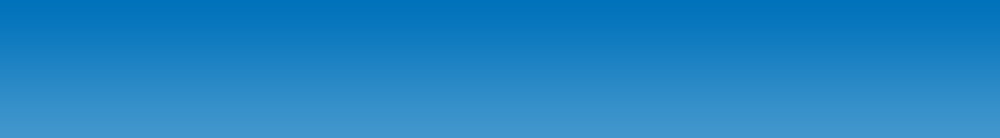 10
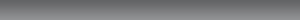 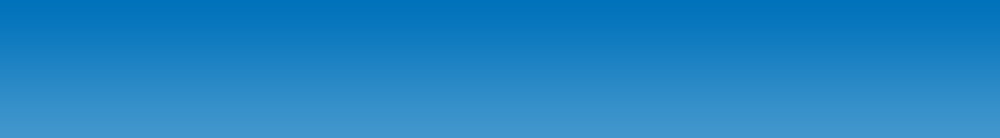 Подготовка аудитории в день экзамена
В день экзамена в ППЭ должны быть переданы:
Электронные КИМ (могут быть переданы заранее);
Ключ расшифровки КИМ (передаётся с Уполномоченным ГЭК);
Пароль доступа к электронным КИМ (передаётся из РЦОИ любым способом);
Формы ППЭ.
Подготовка аудиторий должна быть завершена не менее чем за полчаса до экзамена
На всех рабочих станциях должен быть запущен ПК КЕГЭ;
В ПК КЕГЭ должны быть загружены электронные КИМ;
Организаторам должны быть переданы их персональные пароль и код активации экзамена.
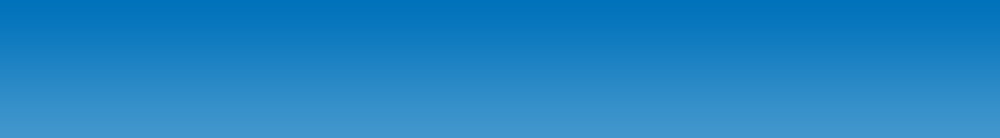 11
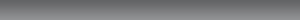 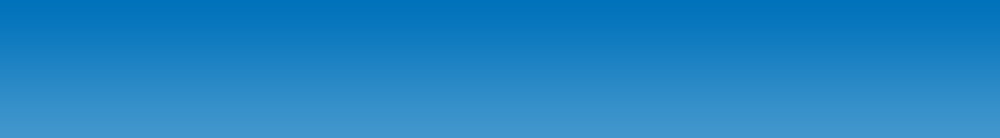 Проверка готовности аудитории
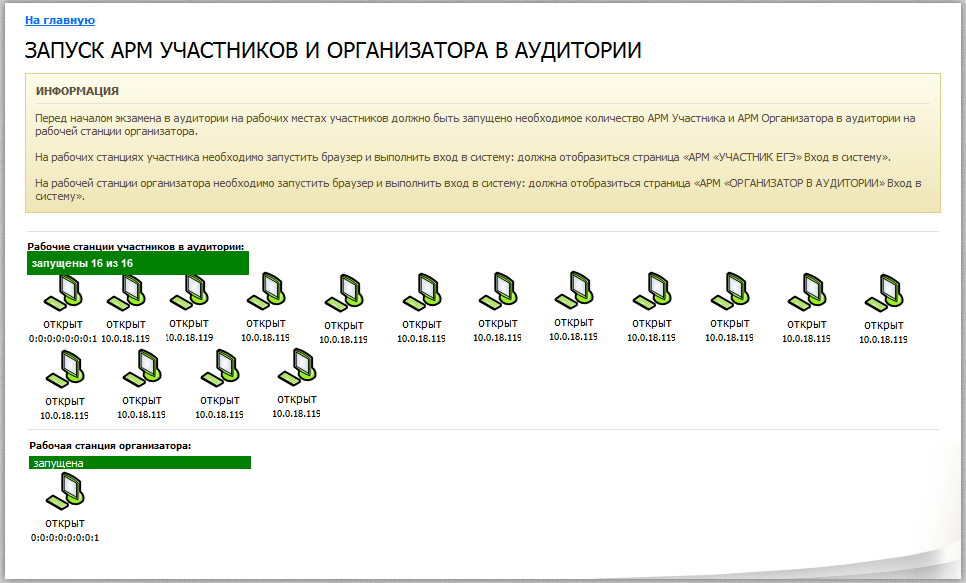 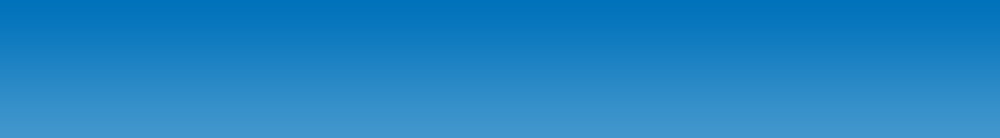 12
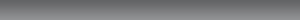 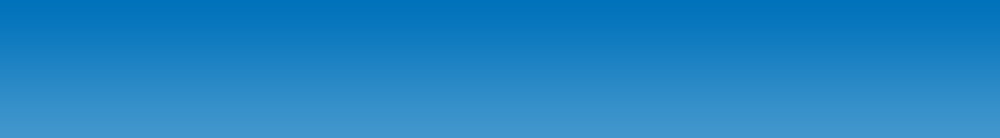 Импорт электронных КИМ
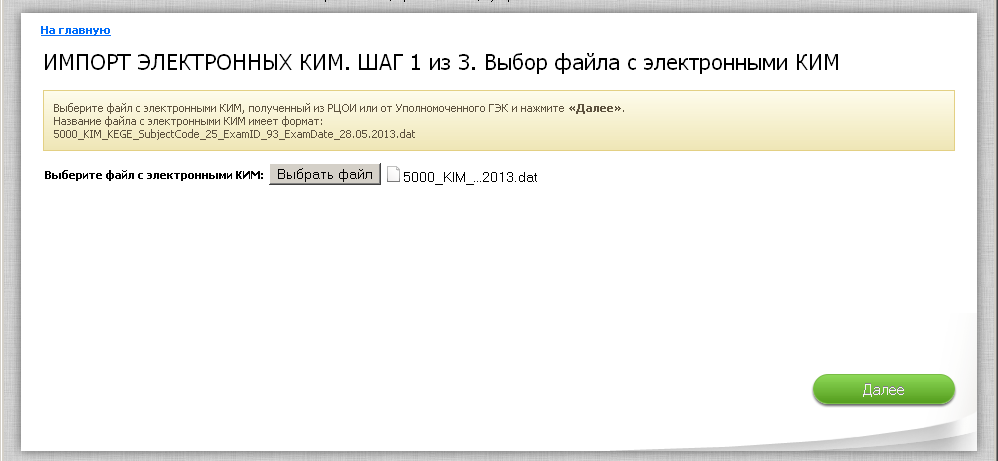 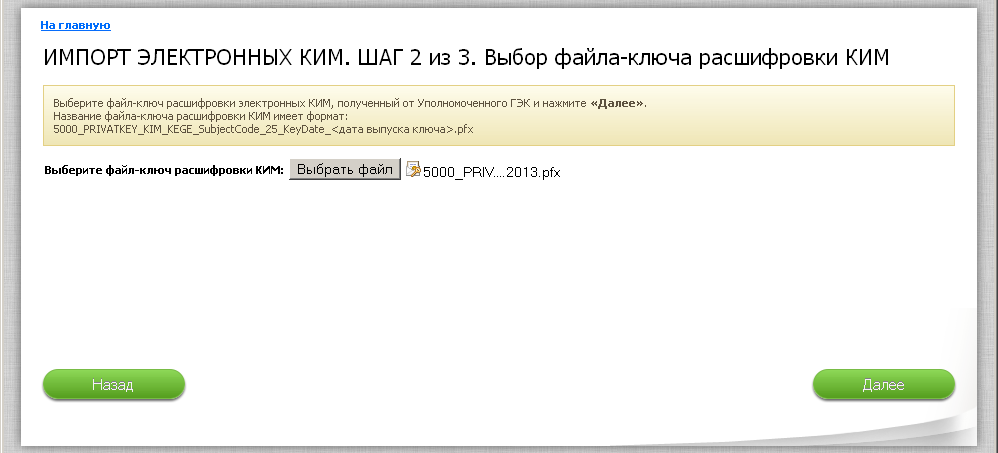 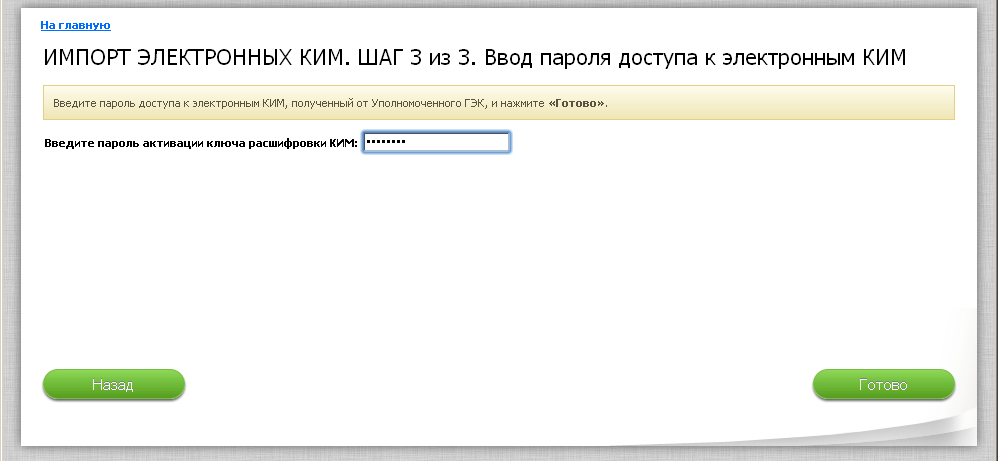 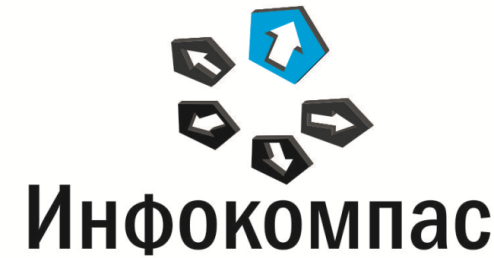 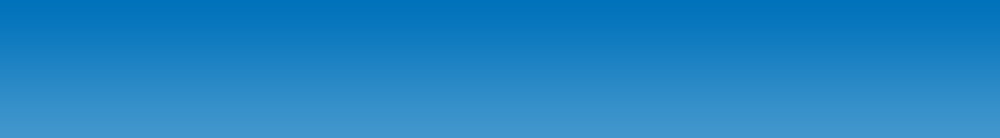 13
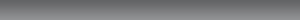 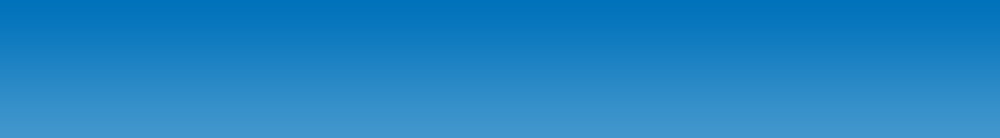 Готовность аудитории
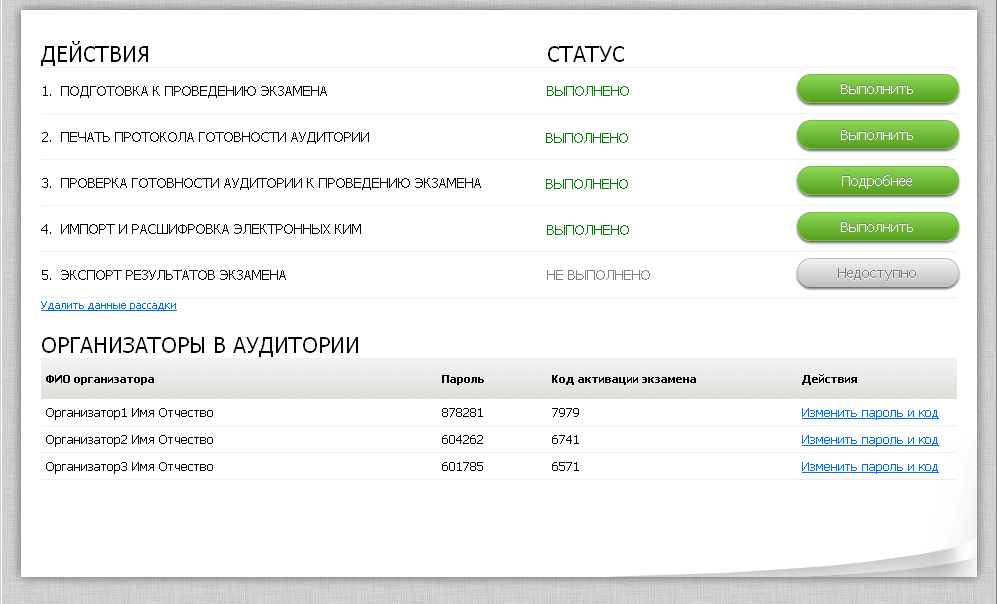 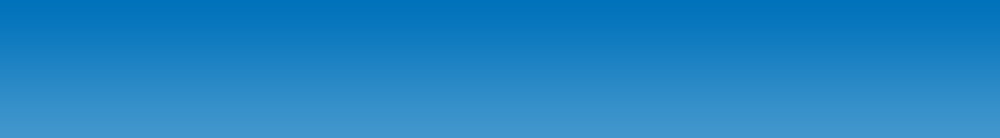 14
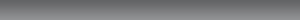 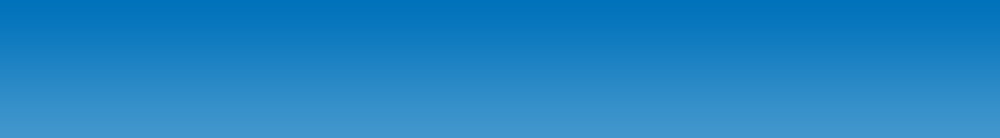 Тренировочный экзамен по КЕГЭ
Процедура проведения экзамена в аудитории
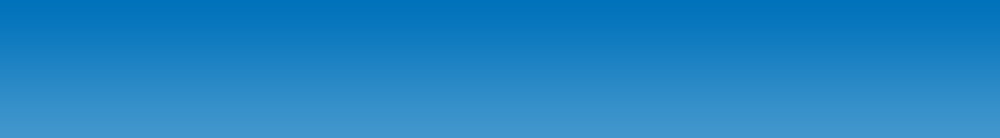 15
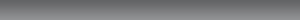 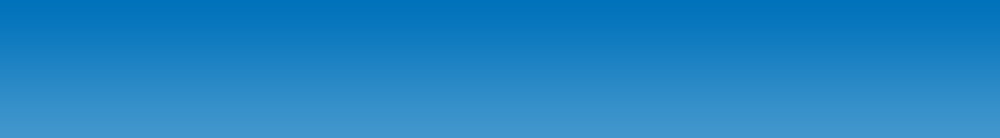 Порядок проведения экзамена
Проведение инструктажа
Авторизация участника
Участник обязан иметь при себе Пропуск.
Без регистрационного номера сдача экзамена невозможна
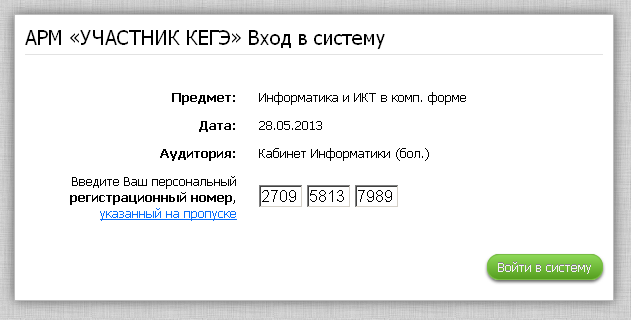 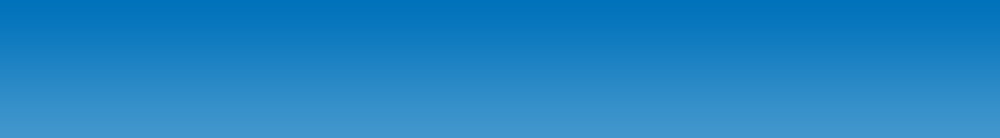 16
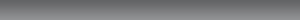 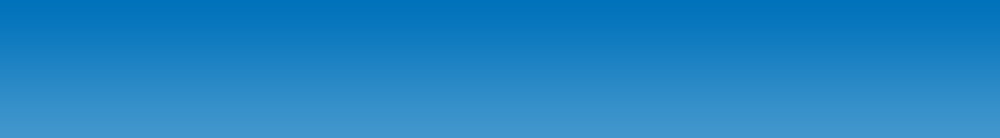 Порядок проведения экзамена
Печать КИМ
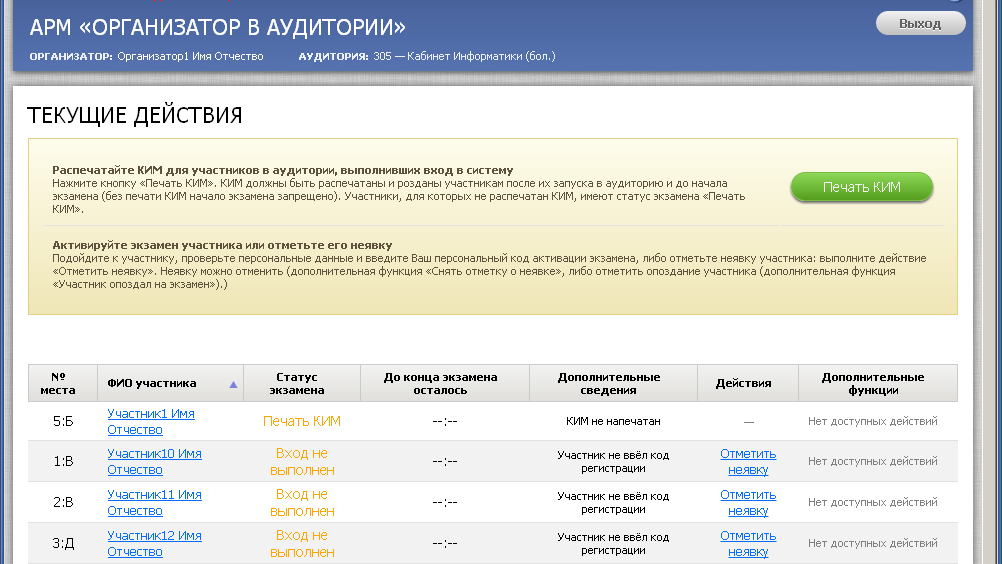 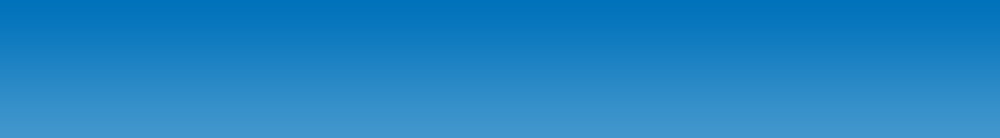 17
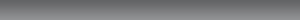 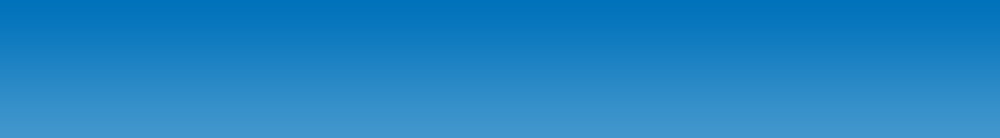 Порядок проведения экзамена
Проверка персональных данных и начало экзамена
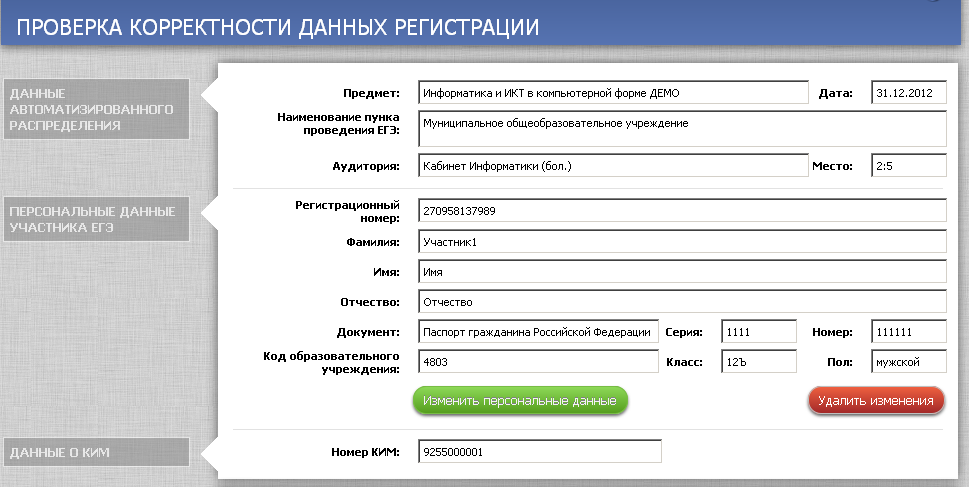 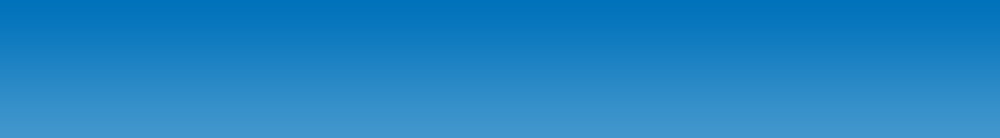 18
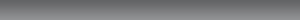 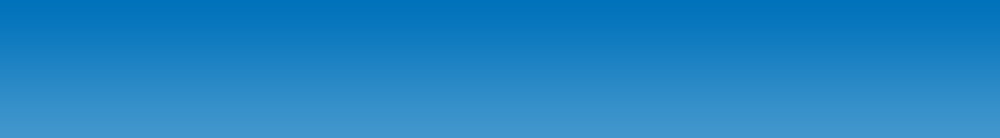 Порядок проведения экзамена
Проверка персональных данных и начало экзамена
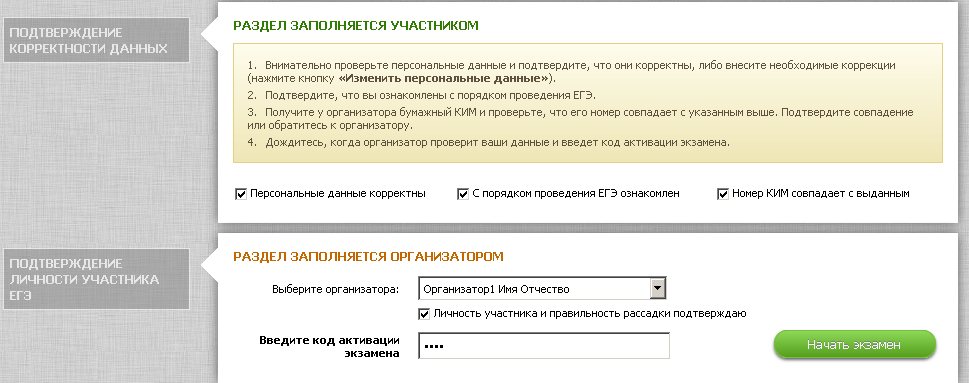 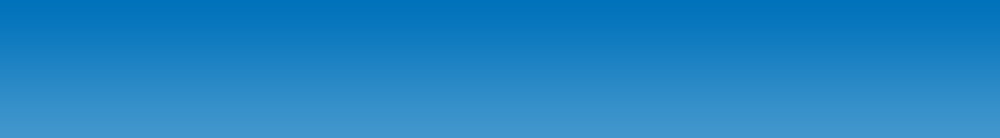 19
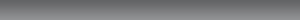 [Speaker Notes: КИМ персональные с ФИО и номером]
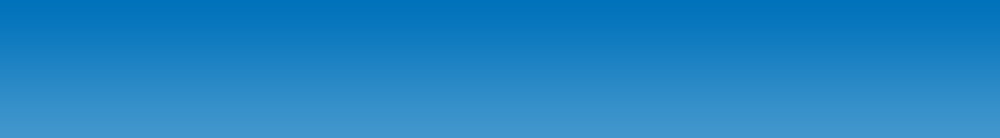 Порядок проведения экзамена
Ввод ответов на задания КИМ
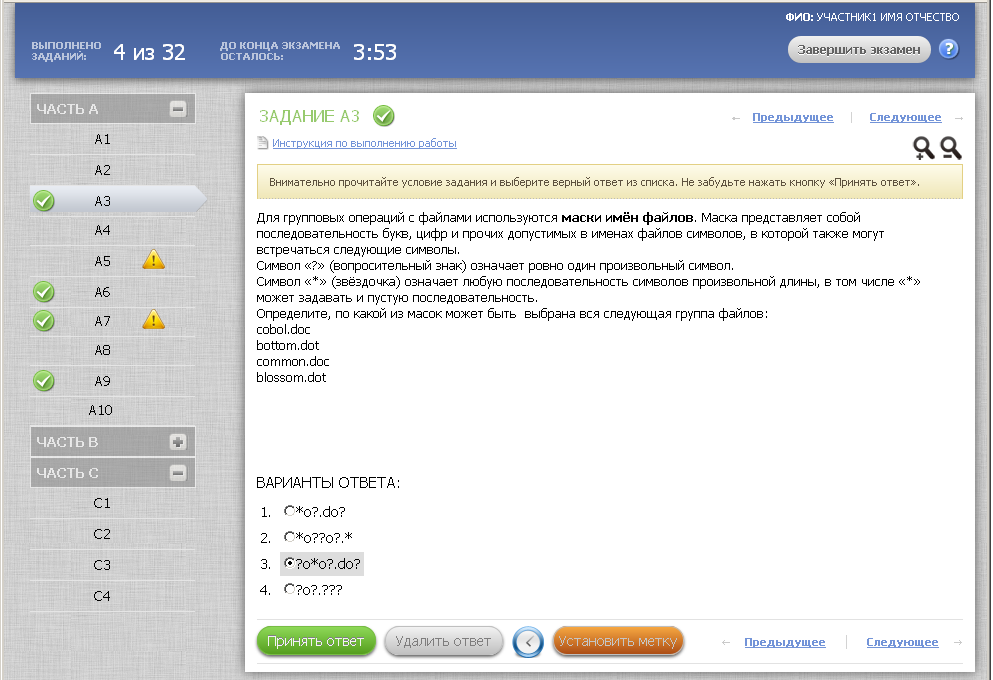 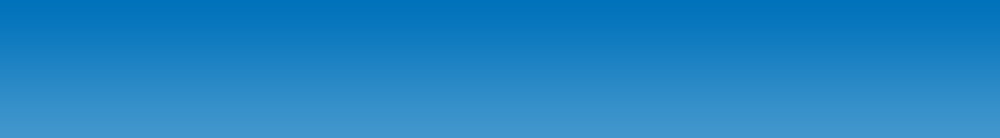 20
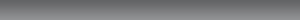 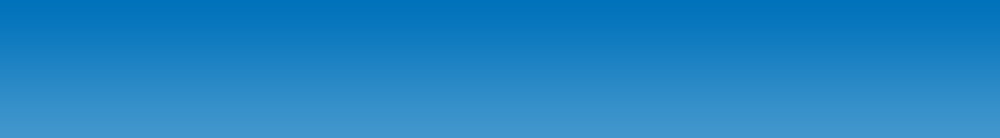 Порядок проведения экзамена
Мониторинг хода сдачи экзамена
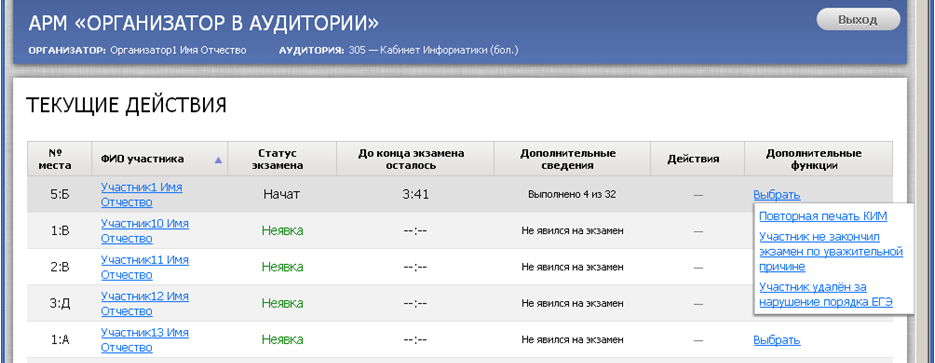 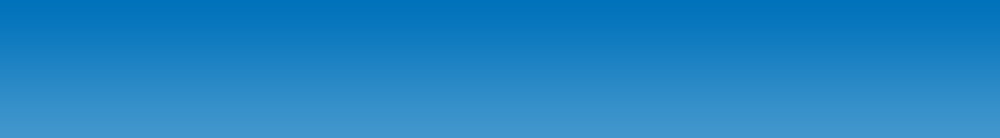 21
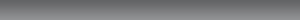 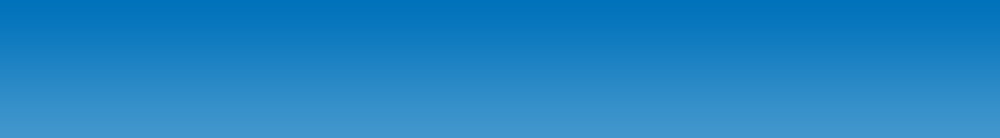 Порядок проведения экзамена
Проверка и завершение ввода ответов
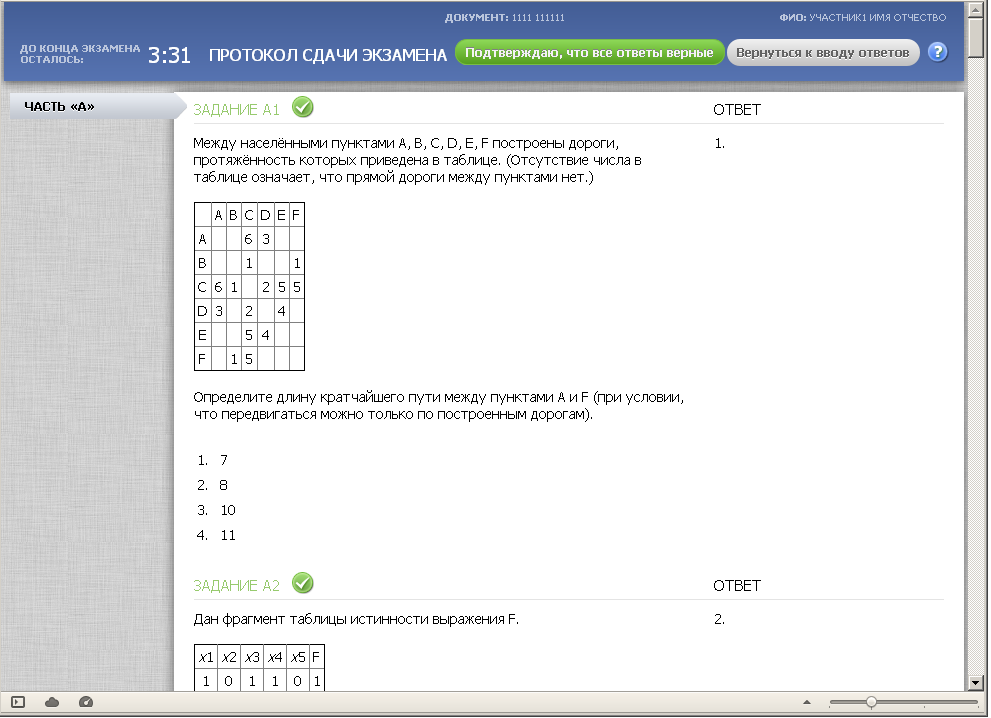 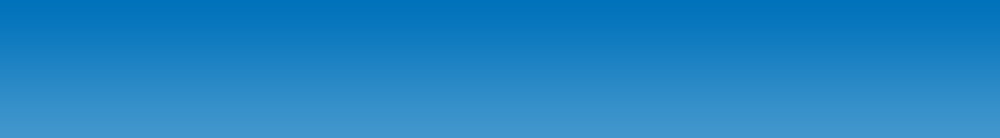 22
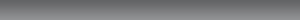 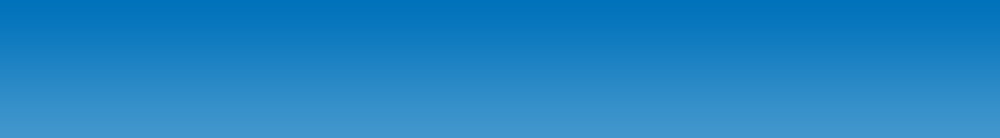 Порядок проведения экзамена
Печать бланков
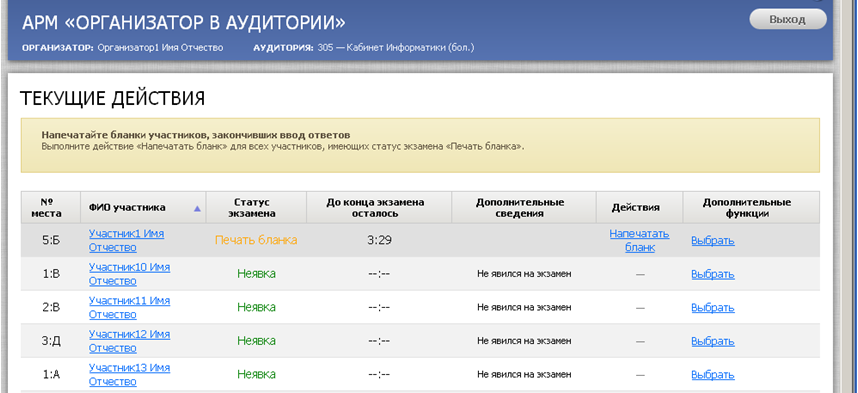 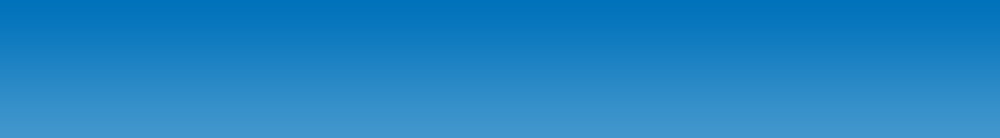 23
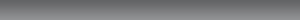 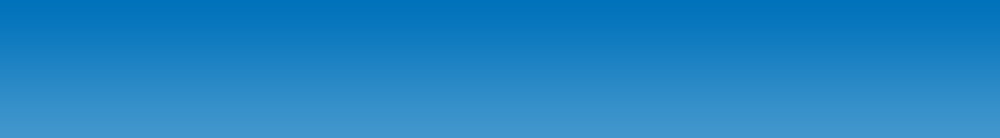 Порядок проведения экзамена
Бланк КЕГЭ
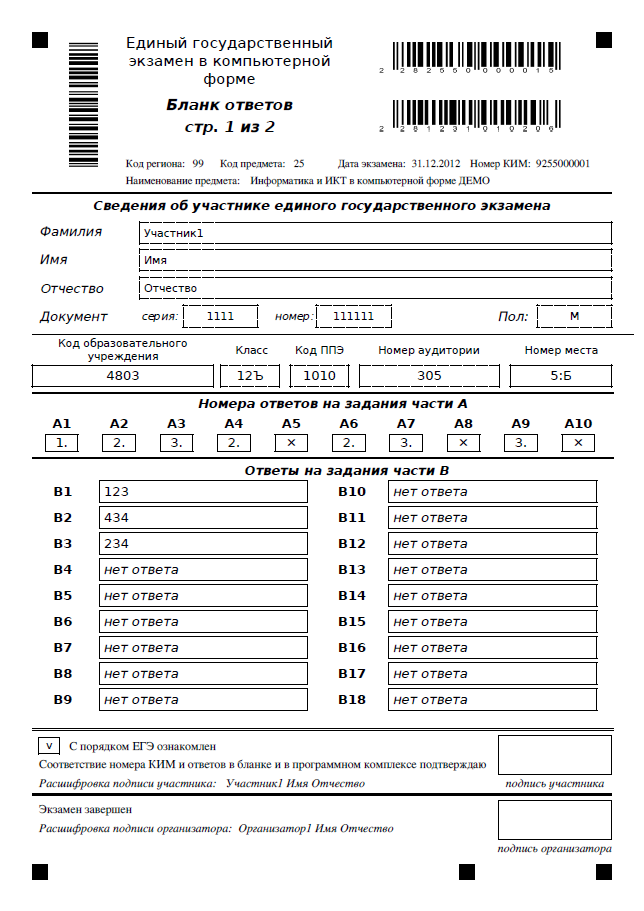 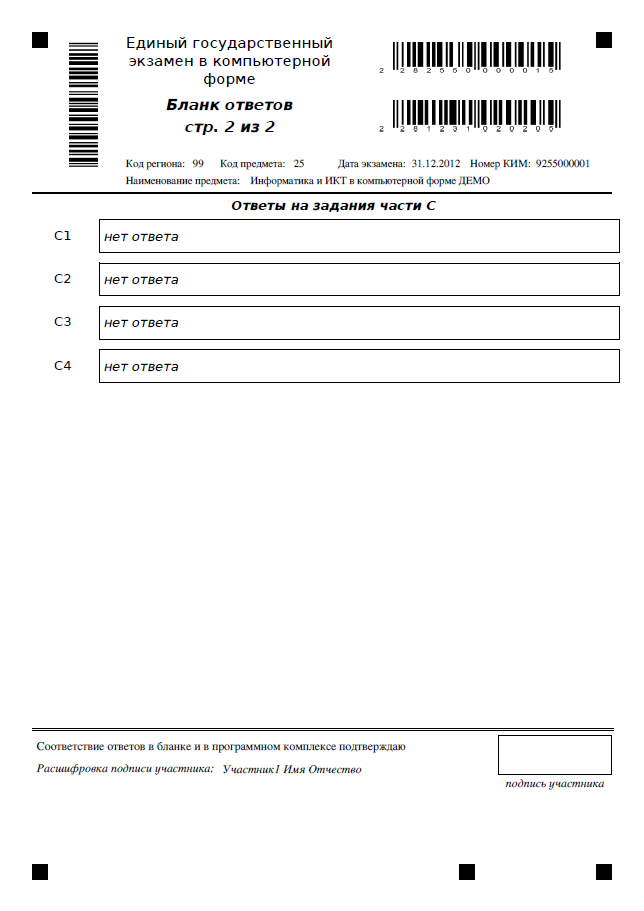 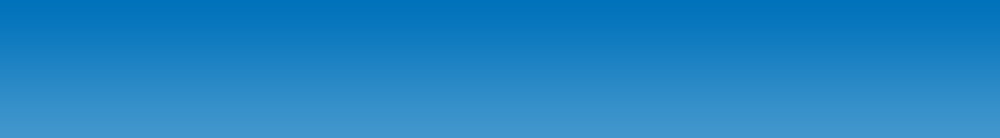 24
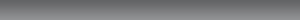 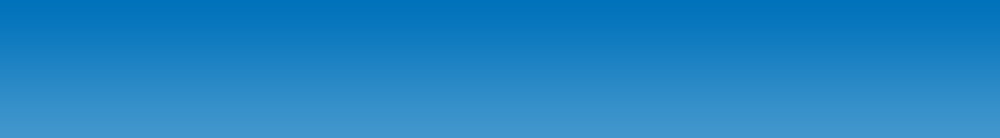 Порядок проведения экзамена
Проверка бланков и завершение экзамена
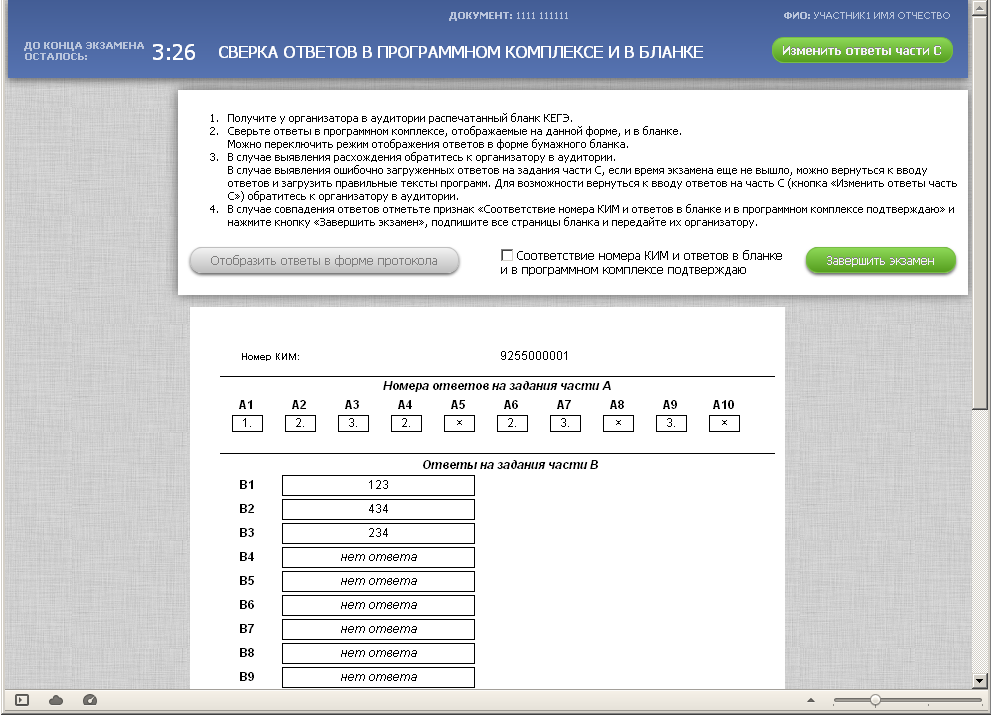 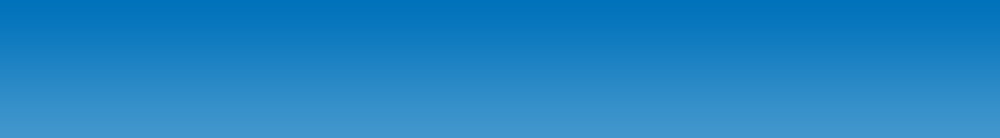 25
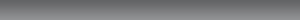 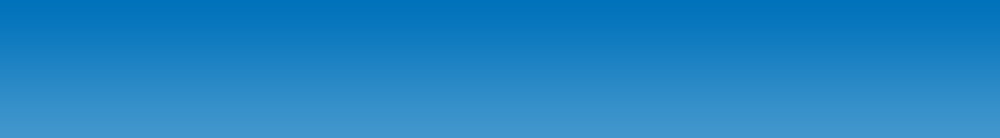 Порядок проведения экзамена
Приём бланков организатором
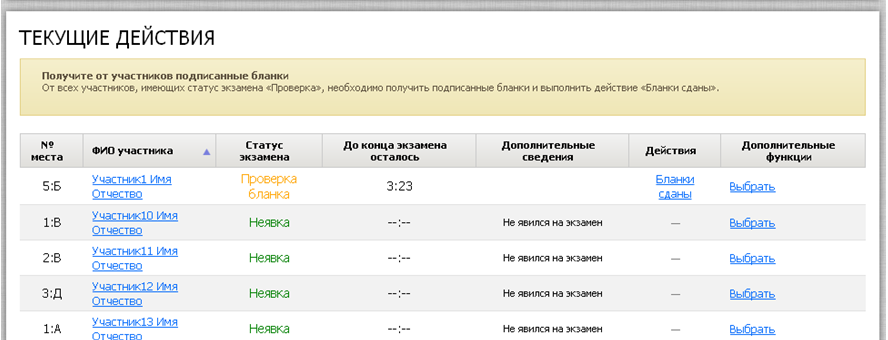 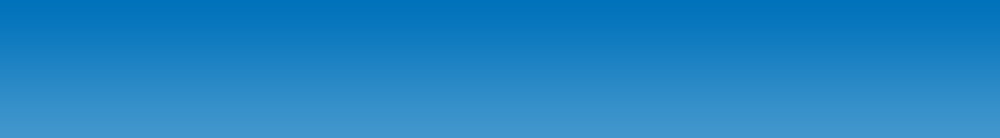 26
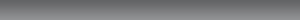 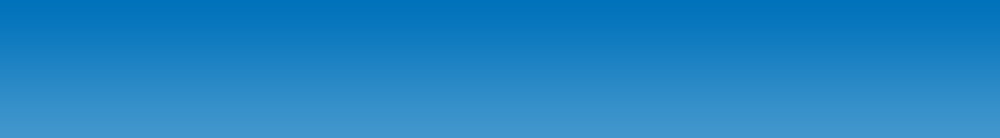 Порядок проведения экзамена
Экспорт результатов КЕГЭ
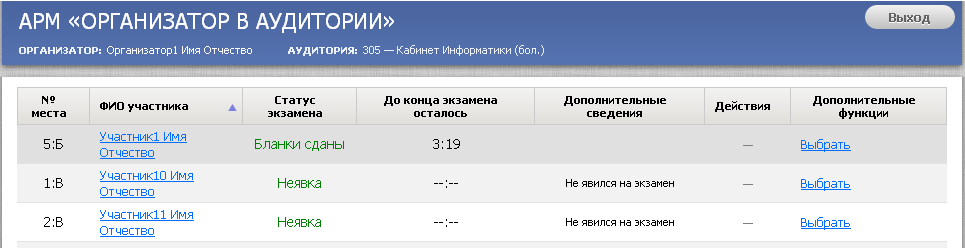 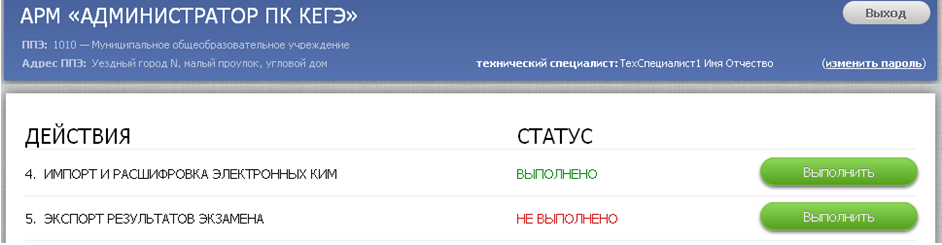 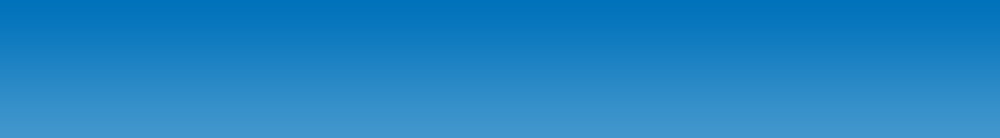 27
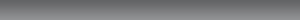 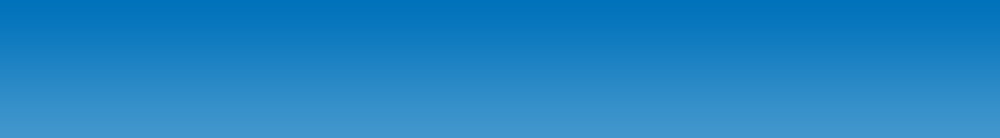 Порядок проведения экзамена
Экспорт результатов КЕГЭ
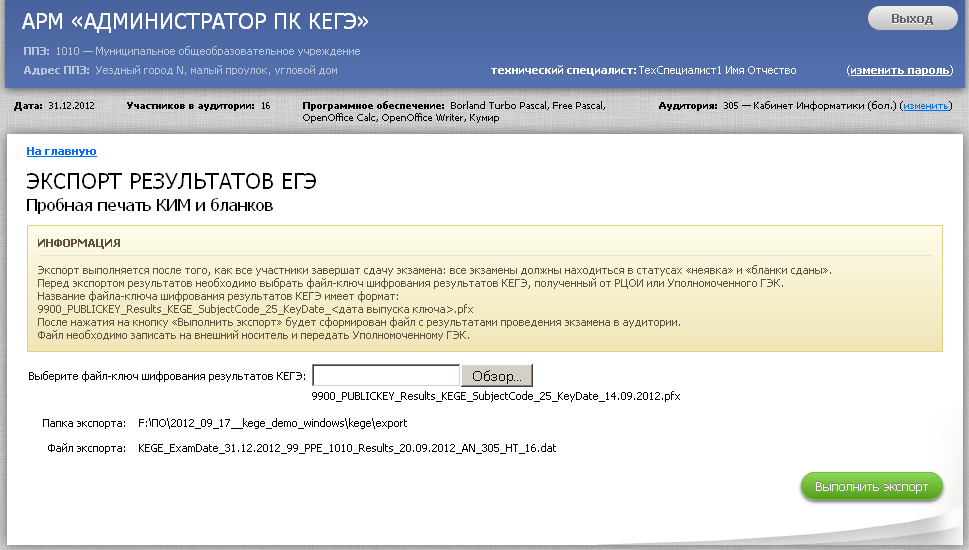 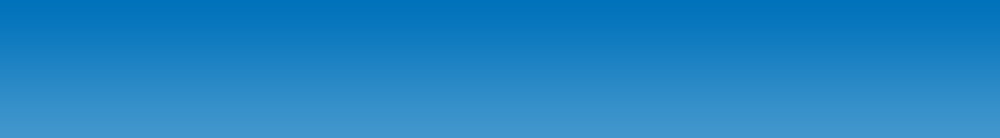 28
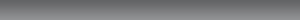 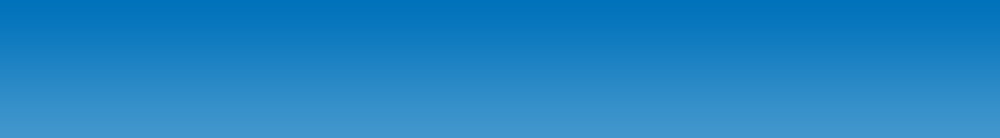 Порядок проведения экзамена
Печать протокола проведения КЕГЭ в аудитории
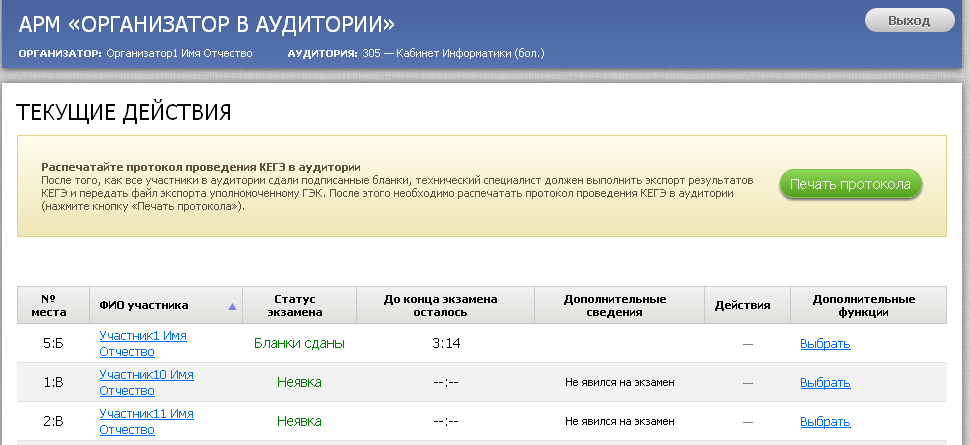 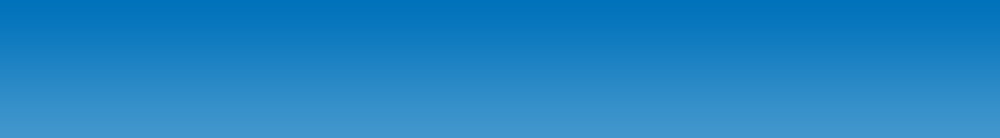 29
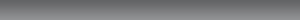 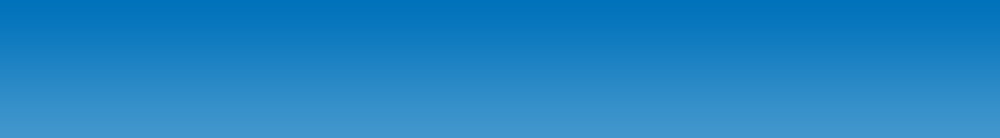 Порядок проведения экзамена
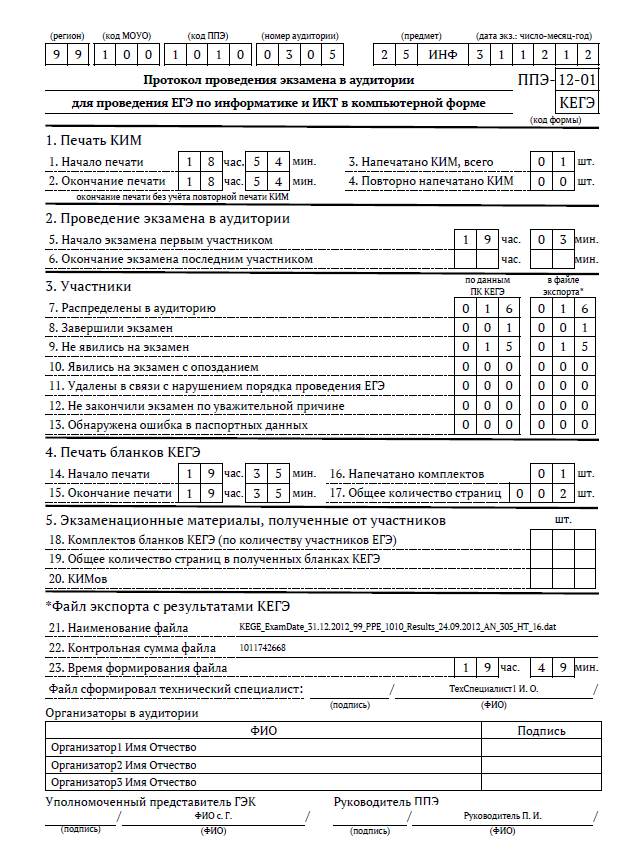 Протокол
проведения КЕГЭ
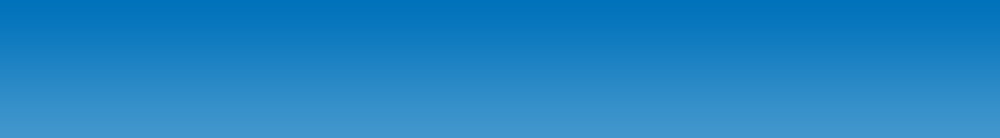 30
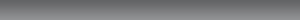 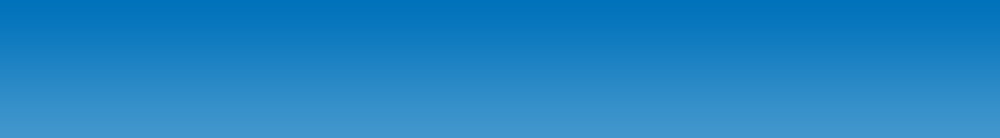 Порядок проведения экзамена
Завершающие мероприятия в ППЭ
Запись результатов КЕГЭ на внешние носители;
Сбор во всех аудиториях бланков, КИМ, файлов с результатами КЕГЭ и передача их в РЦОИ;
Удаление с рабочих станций участников дополнительного ПО (при необходимости);
Базу данных ПК КЕГЭ рекомендуется сохранять на сервере аудитории в течение двух дней после экзамена, до завершения импорта файлов на уровне РЦОИ.
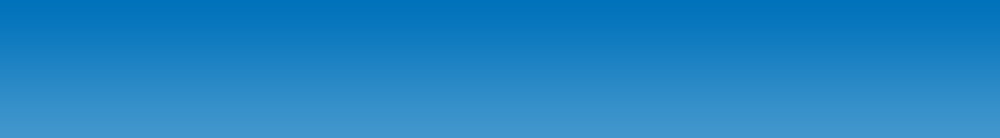 31
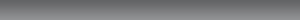